Давайте вспомним...
Какой период охватывает эпоха Просвещения?
конец17 – конец 18 века , до 1789г . Великой Французской революции
Каковы характерные признаки эпохи Просвещения в Европе?
- образование, просвещение, изучение общества,  борьба с невежеством и тиранией, критика феодального общества, государства, церкви
Какие философские идеи лежали в основе философии Просвещения?
- теория естественного права
- равенство всех перед законом
- теория общественного договора
- разделение властей на три ветви (исполнительную, законодательную и судебную)
- идея прогресса, торжества человеческого разум
Назовите самих просветителей?
Вольтер, Локк, Дидро, Монтескье , Руссо и др.
...Слух идет о твоих поступках,
Что ты нимало не горда;
Любезна и в делах и в шутках,
Приятна в дружбе и тверда;
Что ты в напастях равнодушна, 
А в славе так великодушна, 
Что отреклась и мудрой слыть.
Еще же говорят не ложно,
Что будто завсегда возможно
Тебе и правду говорить...
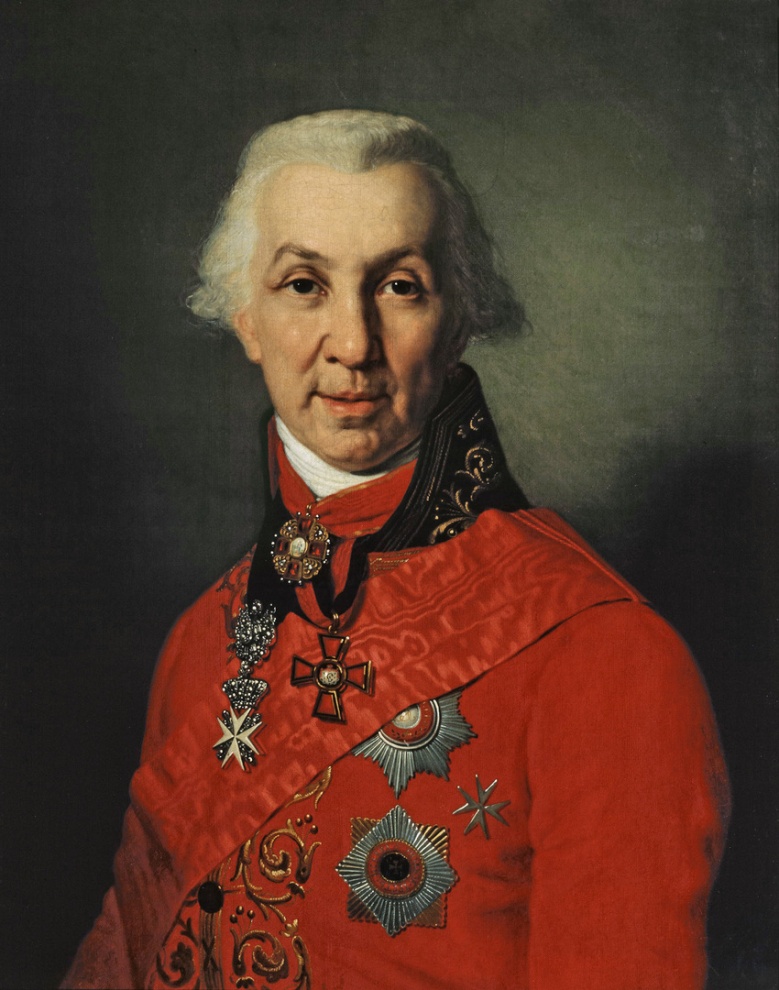 Ода  Г.Р.Державина «Фелица»
Г.Р.Державин
Русский поэт эпохи Просвещения, государственный деятель Российской империи
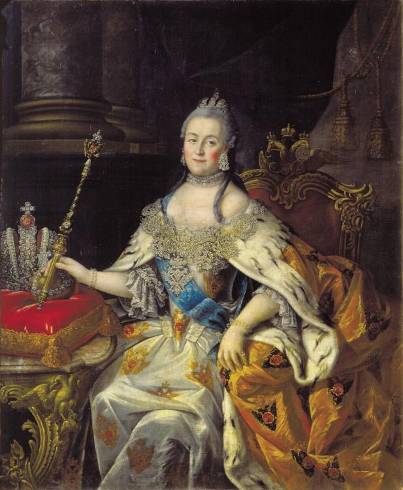 Императрица Екатерина II
ВНУТРЕННЯЯ ПОЛИТИКА
ЕКАТЕРИНЫ II
Цель урока:
познакомиться с политикой «просвещенного абсолютизма» Екатерины II;
 охарактеризовать реформы, направленные на изменение положения дворянского, крестьянского сословий, а также меры для укрепления самодержавной власти.
Среди историков нет единого мнения по поводу внутренней политики Екатерины. 

Одни считают, что Екатерина II последовательно проводила в жизнь политику просвещённого абсолютизма. 

Другие, что Екатерина II лишь провозгласила идеи просвещённого абсолютизма, однако  в своей реальной политике нередко отступала от них.
Проблема: Что такое «просвещенный абсолютизм».
Соответствовали ли реформы Екатерины II идеям Просвещения?
План урока:
1. Екатерина II – правительница России
2. «Просвещенный абсолютизм».
3. Реформы Екатерины II.
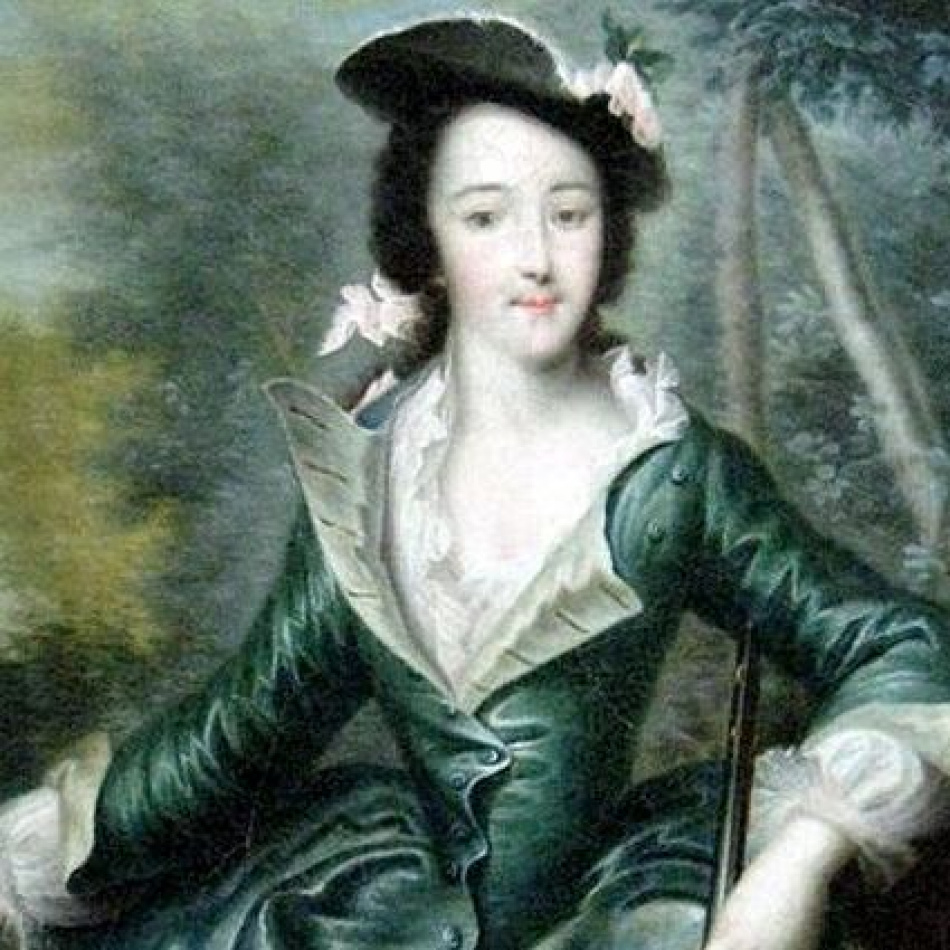 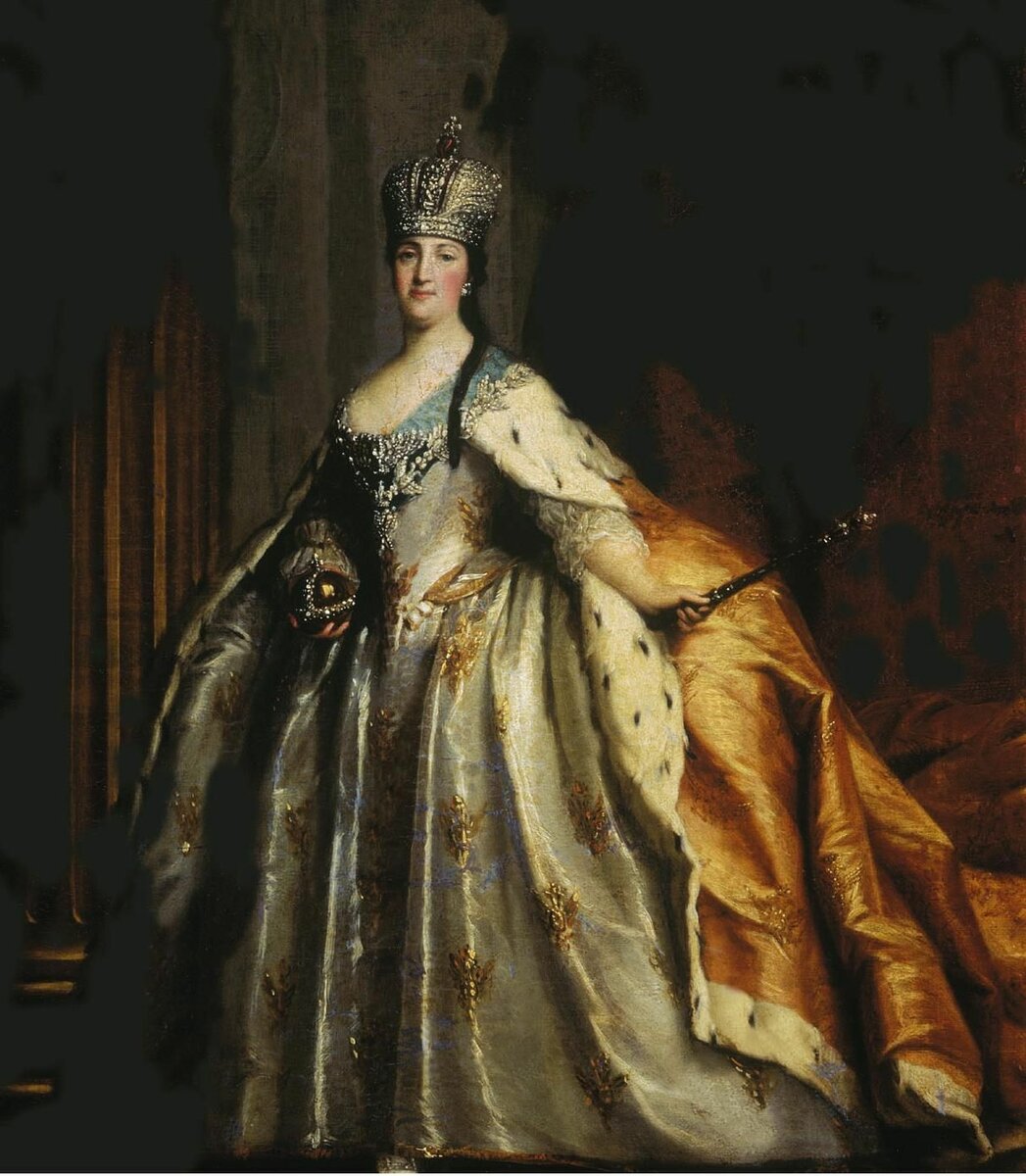 Софья Фредерика Августа
(принцесса Фике)
Екатерина Великая
Абсолютизм – это форма правления, которая характеризуется неограниченной верховной властью монарха.
Просвещенный абсолютизм – государственная политика в XVIII веке, направленная на преобразование наиболее устаревших сторон жизни общества по инициативе монарха - реформатора.
Уложенная комиссия
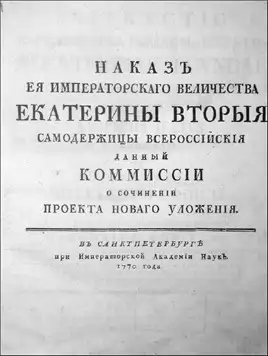 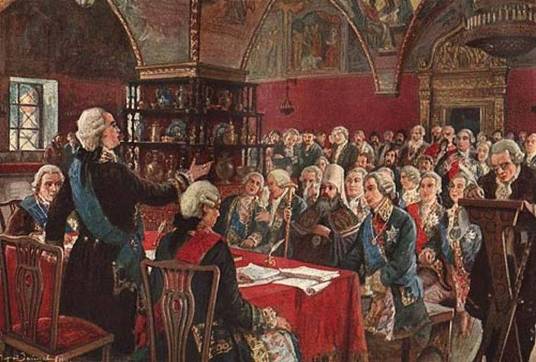 Уложенная комиссия – временный коллегиальный орган в истории России XVIII века, созываемый для кодификации законов.
«ИЗ НАКАЗА ЕКАТЕРИНЫ II УЛОЖЕННОЙ КОМИССИИ»
- Государь есть самодержавный, ибо никакая другая, как только соединенная в его особе власть не может действовали сходно с пространством столь великого государства. (ст.9) 
- Равенство всех граждан состоит в том, чтобы все подвержены были тем же законам... (ст.34)
- Вольность есть право все то делать, что законы дозволяют.. (ст.38). 
- Приговоры судей должны быть народу ведомы, так как и доказательства преступлений... (ст.183)
- Человека не можно почитать виноватым прежде приговора судейского, и законы не могут его лишить защиты своей, прежде нежели доказано будет, что он нарушил оные... 
- Гораздо лучше предупреждать преступления, нежели наказывать...
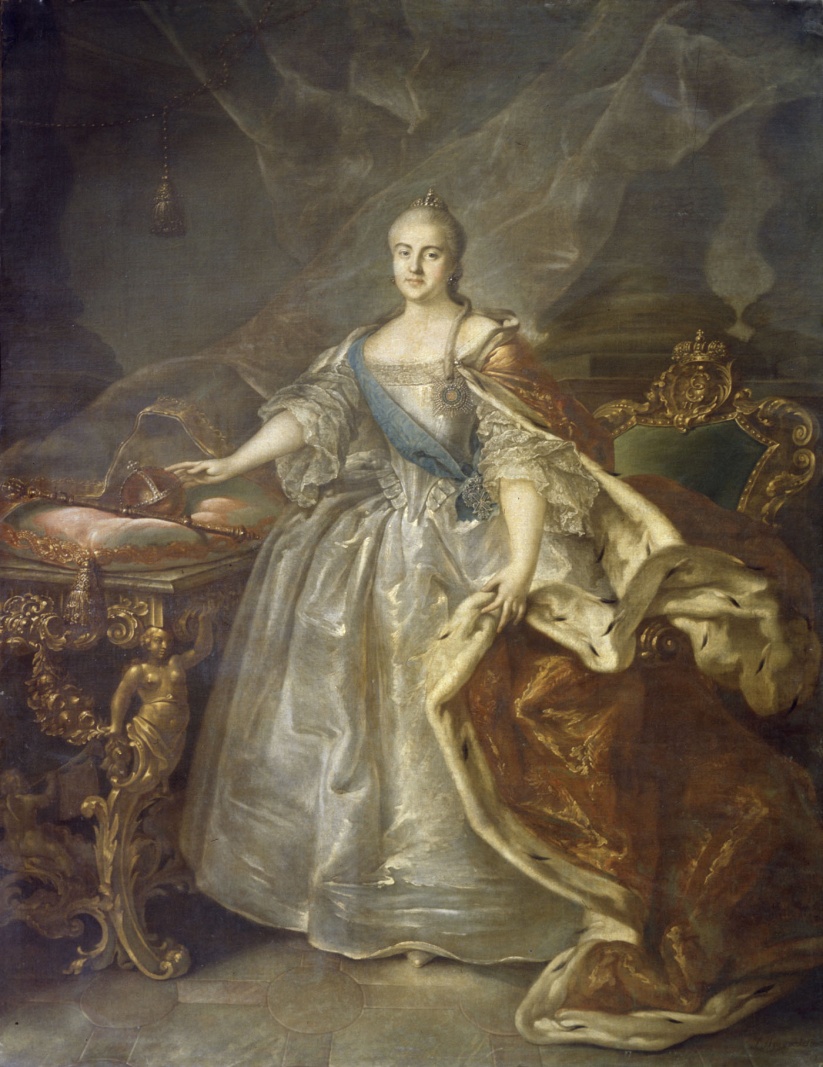 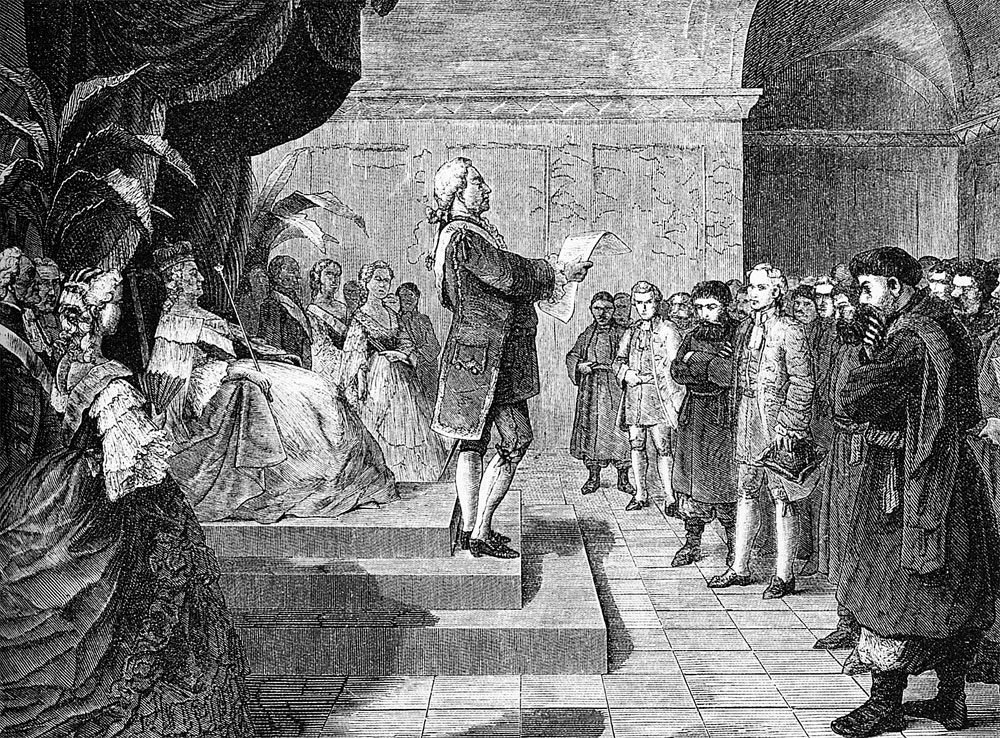 Дворяне – упростить куплю-продажу имений, усилить меры по розыску беглых крестьян, права владеть крепостными рабочими на своих мануфактурах, создать органы местного самоуправления.

Купцы – монополии на торговлю в городах, привилегии дворянские – освобождение от телесных наказаний, владение крепостными.

Государственные крестьяне –  на малоземелье, притеснения помещиков и заводчиков,  высокие налоги, произвол судей.

Национальные меньшинства – уравнение в правах с русскими.
Политика «просвещенного абсолютизма»
«Золотой век русского дворянства»
Вернёмся к проблемному заданию, данному в начале урока. 
Что такое «просвещенный абсолютизм».
Соответствовали ли реформы Екатерины II идеям Просвещения?
Какая точка зрения вам предпочтительнее? Аргументируйте свой ответ.
1. Екатерина II последовательно проводила в жизнь политику просвещённого абсолютизма.
2. Екатерина II лишь провозгласила идеи просвещённого абсолютизма, однако  в своей реальной политике нередко отступала от них.
Рефлексия. Предлагаю выполнить упражнение «Свободный микрофон»
Продолжите фразы: Я понял(а) …
                                    Я узнал (а) …
                                    Для меня было открытием, что …
                                    Я хочу … 
                                   Мне не понятно…
Домашнее задание : §18